1 «Б» класс     Учитель: Никоненкова    Воспитатель: Дьякова       Залина Рафаиловна        Елена Александровна
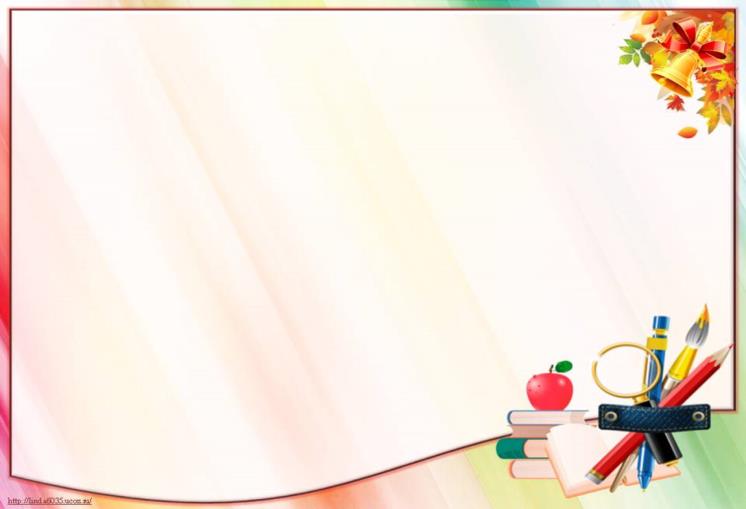 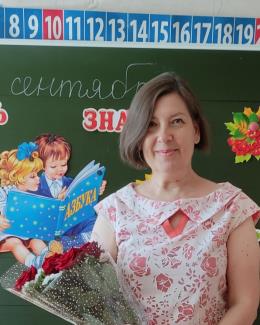 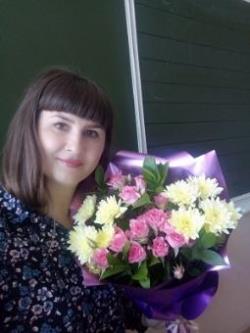 Мы повзрослели, но так же дружны!
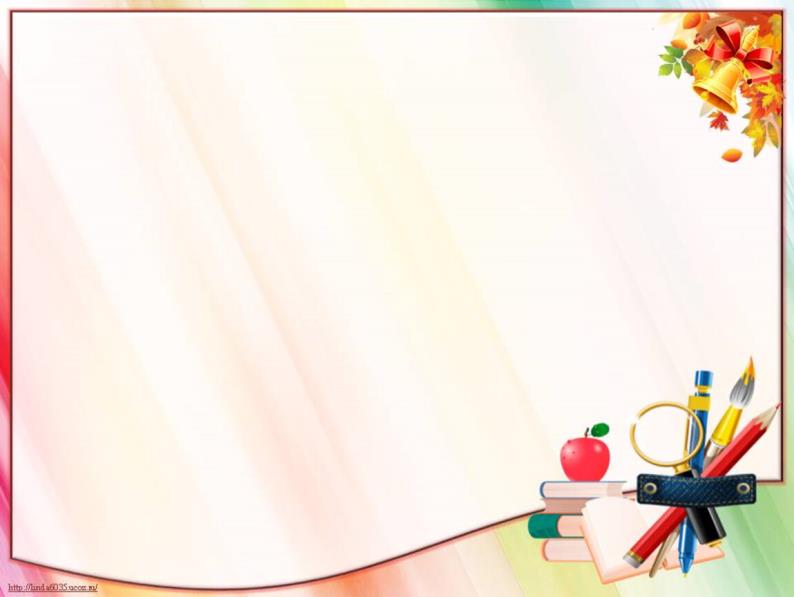 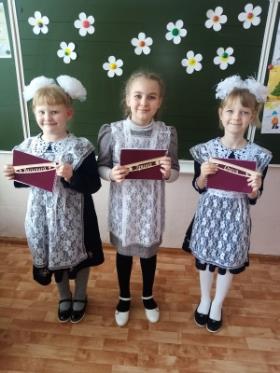 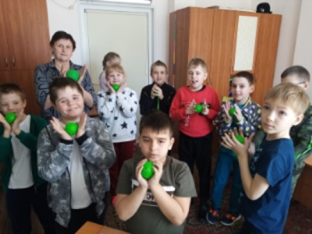 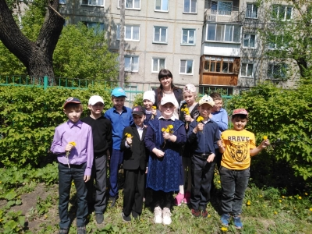 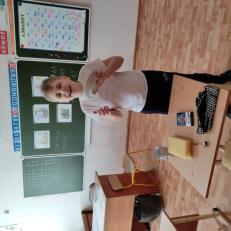 Позитивны, активны!
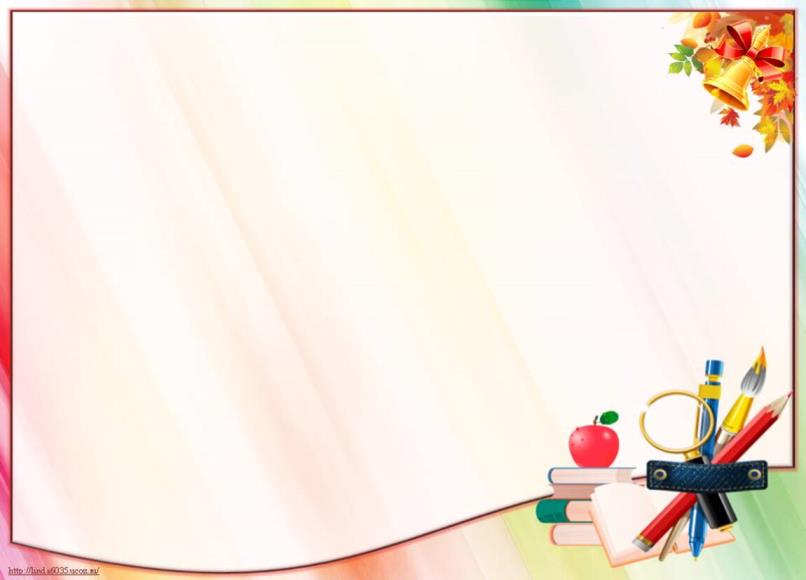 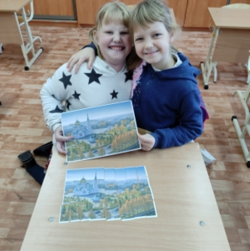 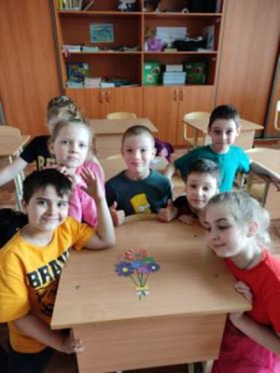 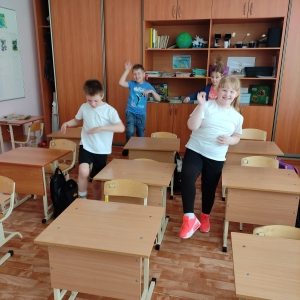 Старательны!
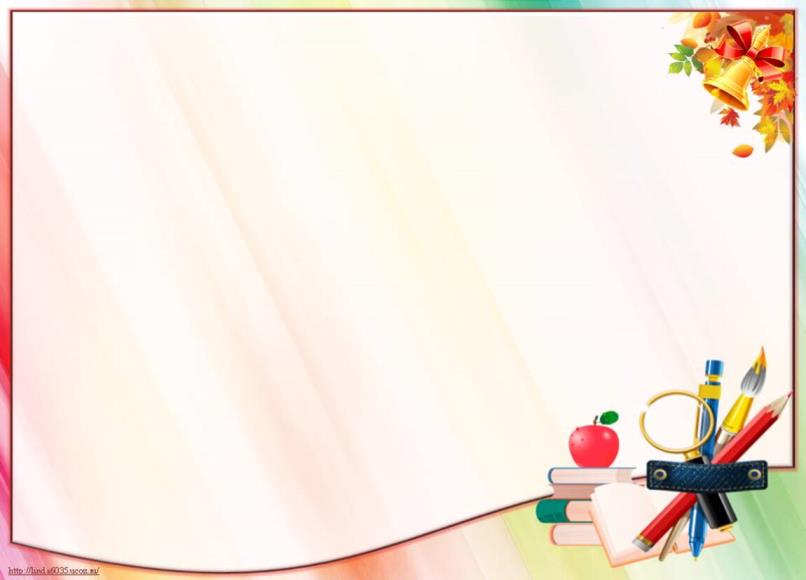 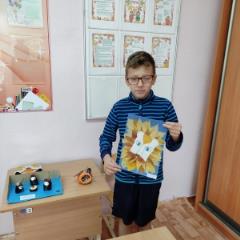 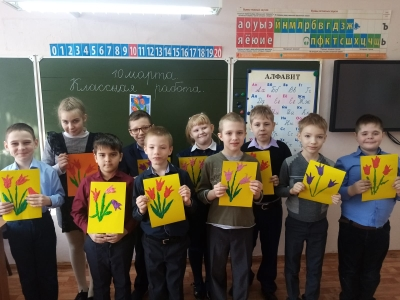 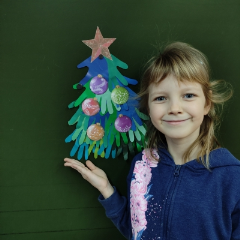 Любознательны!
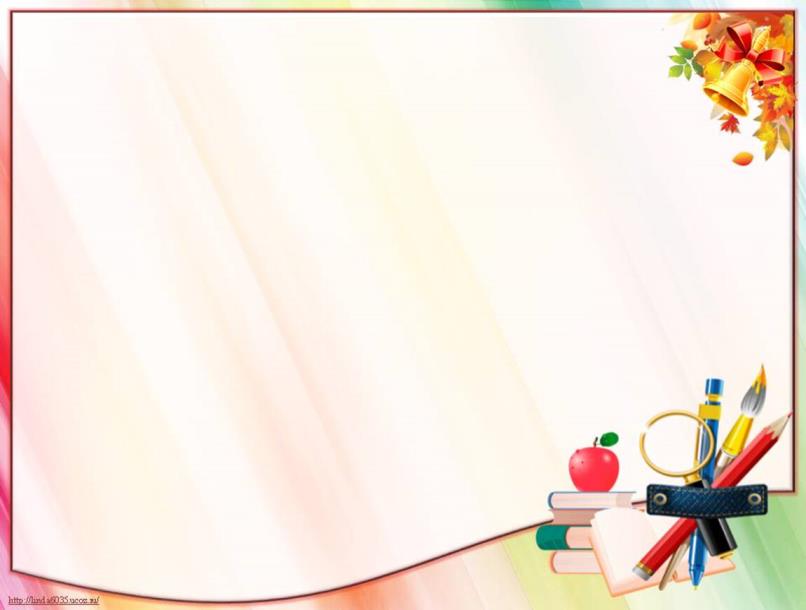 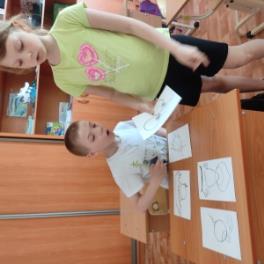 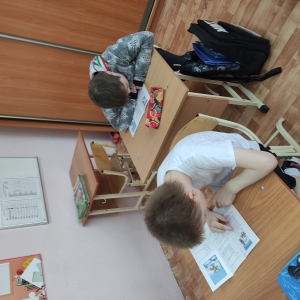 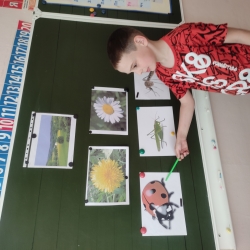 Вместе гуляем, играем!
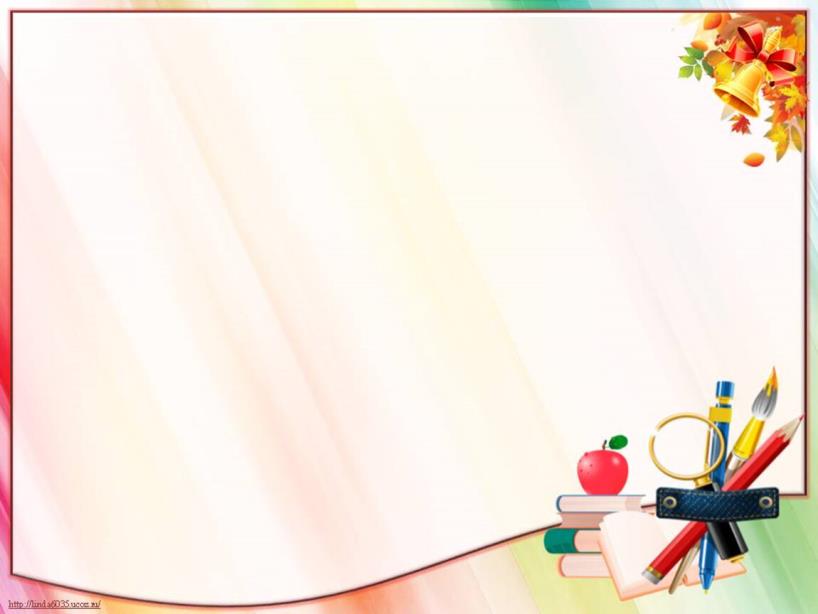 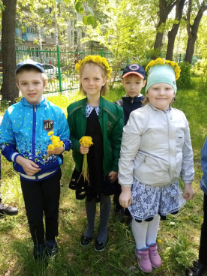 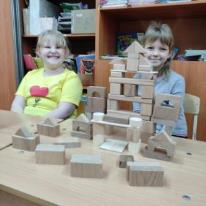 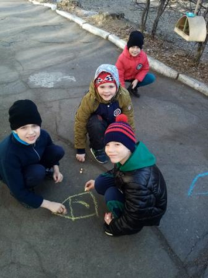 Нам тепло и уютно вместе!
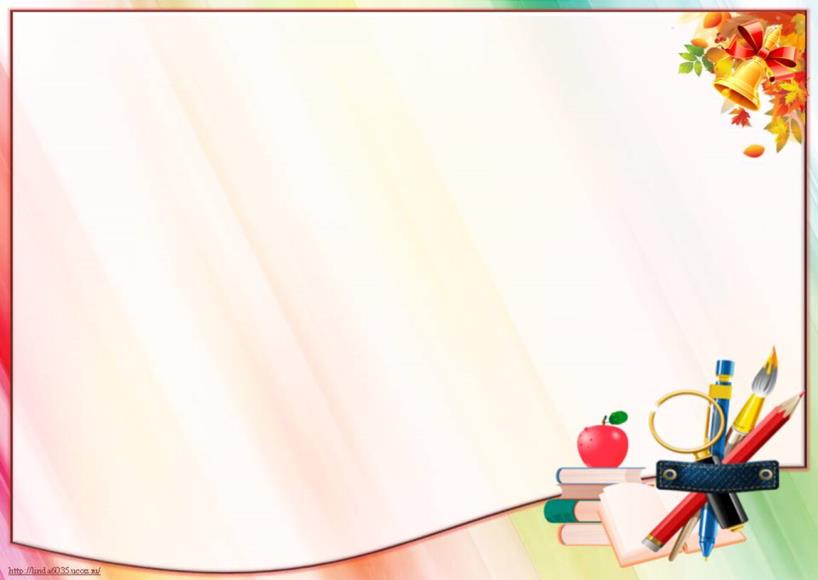 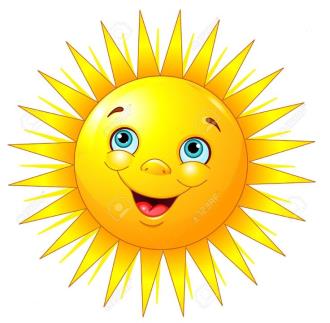 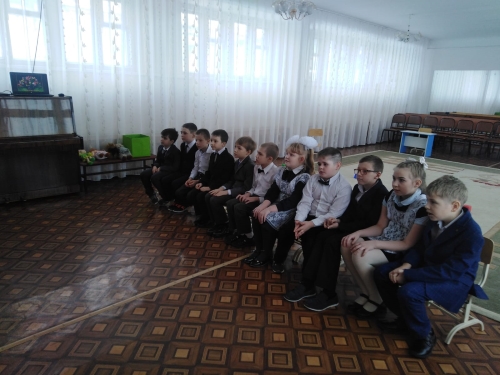